PageRank si Campanii de Link Building
Vlad Andries
PageRank
1. DATE GENERALE
Algoritm matematic ce acorda fiecarei pagini web o nota in functie de popularitatea acesteia (numarul si calitatea link-urilor catre aceasta pagina)
Creat de Larry Page si Sergey Brin in 1998, este considerat baza algoritmului de ranking al rezultatelor in motorul de cautare Google
Reprezinta importanta website-ului dvs. din punctul de vedere al Google.
Formula exacta este secreta pentru a se evita manipularea rezultatelor si spam-ul
2. ALGORITM MATEMATIC
Matematic, reprezinta un model de comportament al unui utilizator in care acesta acceseaza succesiv link-uri in mod aleatoriu, fara a tine cont de continutul paginilor

PR(A) = (1-d) + d (PR(T1)/C(T1) + ... + PR(Tn)/C(Tn)) 
PR(A) reprezinta PageRank-ul paginii A, 
PR(Ti) reprezinta PageRank-ul paginilor Ti ce au un link catre A 
C(Ti) reprezinta numarul link-urilor externe de pe pagina Ti 
d reprezinta factorul de damping. Poate avea o valoare intre 0 si 1. Tipic 0.85

PR(A) = (1-d) / N + d (PR(T1)/C(T1) + ... + PR(Tn)/C(Tn)) 
N reprezinta numarul total de pagini existente
Aceasta varianta a algoritmului reprezinta probabilitatea ca utilizatorul sa ajunga pe pagina A dupa ce a accesat o serie de link-uri succesive
3. PAGERANK si TOOLBAR PAGERANK
Toolbar PageRank-ul reprezinta nota ce o gasiti in toolbar-ul Google
Este updatat la fiecare 4 luni 
Nu reprezinta valoarea reala a PageRank-ului, ci doar o aproximare a acestuia facuta la ultimul update
Procesul de optimizare nu trebuie sa aiba ca scop doar cresterea acestei note deoarece nu garanteaza o pozitie buna in SERP
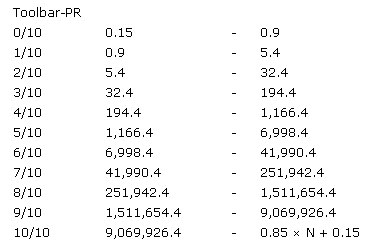 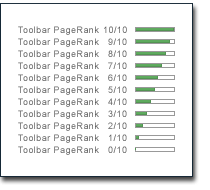 4. DE RETINUT
Valoarea PageRank-ului este influentata doar de link-urile catre pagina respectiva
Nu exista PageRank negativ – orice link, ce nu contine tag-ul “nofollow”, catre una din paginile site-ului va contribui la cresterea PageRank-ului acesteia
Cu cat numarul de pagini de calitate indexate este mai mare, cu atat PageRank-ul total este mai mare
Folositi tag-ul “nofollow” pentru link-urile catre paginile care nu doriti sa fie indexate. Ex: pagina de termeni si conditii
Cresterea PageRank-ului ofera rezultate vizibile mai ales pe partea de “long tail traffic”
Strategii de Link Building
1. DATE GENERALE
Forma generala a unui link este <a href=“http://www.mysite.com” title=“My Title” rel=“nofollow”> Anchor Text </a>
Pentru fiecare link completati titlul si anchor textul cu un cuvant cheie specific paginii
Fiti constant, folositi aceeasi forma pentru link :
www.mysite.ro
mysite.ro
mysite.ro/index.html
	Chiar daca par a fi la fel, cele trei link-uri sunt considerate diferite de catre motorul de cautare
 
Este mai importanta calitatea decat cantitatea
Campania de link building se va face progresiv
2. STRATEGII DE LINK BUILDING
Adaugarea in directoare
Adaugarea in site-uri de tip social bookmarking
Crearea de bloguri
Crearea de pagini hub si pagini pe site-urile social media
Trimiterea de comunicate de presa
Adaugarea de comentarii si posturi pe blog-uri si forum-uri
Scrierea de “guest posturi” pe bloguri
Adaugarea de articole in directoare de articole
Cererea/Schimbul de link-uri
Link baiting
Cumpararea de link-uri
3. Adaugarea in directoare
Se va alege un numar limitat de directoare – se prefera calitatea
Se vor selecta directoare cu un pagerank > 3 
Sunt de preferat link-urile fara “nofollow”
Sunt de preferat cele hostate in Romania
Creati o pagina separata pentru codurile de confirmare
Nu apelati la servicii de adaugare in directoare
Poate duce la penalizari daca se abuzeaza
4. Adaugarea in site-uri de tip social bookmarking
Digg.com
StumbleUpon.com
Reddit.com
Del.icio.us
Kaboodle.com
Mixx.com
Propeller.com
Newsvine.com
5. Crearea de bloguri
Platforme: 
wordpress.com
blogger.com 
typepad.com
weblog.ro
self hosted pe hosting separat

Adaugarea constanta de continut nou
Link-uri catre site-ul principal
Campanii de link building pentru blog-uri
7. Crearea de pagini hub si pagini pe site-urile social media
Hub Sites – site-uri ce va permit sa creati pagini independente
squidoo.com
Hubpages.com
Scribd.com
Bizoo.ro
Afacerist.ro etc.

Social Media Sites:
Facebook.com
Twitter.com
Youtube.com
8. Adaugarea de comentarii si posturi pe blog-uri si forum-uri
Adaugati valoare prin comentarii
Sunt de preferat blog-urile ce nu folosesc “nofollow” pentru link-uri
Nu abuzati folosind foarte multe cuvinte cheie in titlu/nume
9. Cererea/Schimbul de link-uri
Cautati site-uri cu pagerank egal sau mai mare
E de preferat ca link-ul sa vina de pe o pagina pe care nr. de link-uri nu este foarte mare
Incercati sa izolati pagina de pe care dati link prin “nofollow”
10. Link baiting
Scrierea de continut de calitate ce va genera link-uri 

Fiti primul care scrie despre o noutate
Faceti un interviu cu o persoana cunoscuta din nisa
Creati un tool folositor
Creati un articol controversat
Oferiti gratuit ceva folositor
Oferiti o abordare hazlie unei stiri serioase 
Creati un filmulet hazliu
Creati topuri
Faceti un concurs
11. Cumpararea de link-uri
Nu cumparati link-uri sitewide decat de pe site-uri ce au continut similar cu site-ul dvs.

Cumparati link-uri in articole

Apelati la aceasta tehnica doar dupa ce ati epuizat toate celelalte posibilitati

Poate duce la penalizari
INTREBARI
VA MULTUMESC
Vlad Andries
vlad.andries@gmail.com